Травянистые растения
Демонстрационный материал 1
Перевозчикова Альбина Акрамовна
Травянистые растения
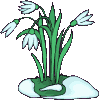 Процесс фотосинтеза
Что такое фотосинтез?
Растения сделали возможным существование жизни на Земле – такой, какой мы ее знаем. Растительный покров обеспечивает нас кислородом благодаря процессу фотосинтеза. Ежегодно зеленые растения производят в атмосферу миллиарды тонн кислорода.
Под действием солнечного света зеленый пигмент растений (хлорофилл) производит из неорганических веществ органические, необходимые для питания и роста.
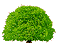 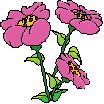 Растения поглощают углекислый газ, который образуется при выдохе животных и людей, а выделяют кислород – без него дыхание стало бы невозможным.
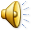 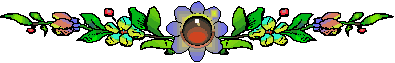 Растения рудеральные
пастушья сумка
донник
клевер
одуванчик лекарственный
лопух
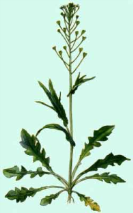 горошек мышиный
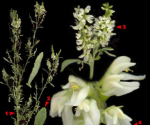 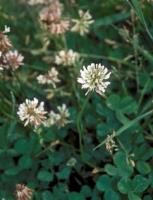 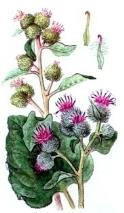 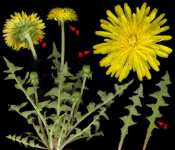 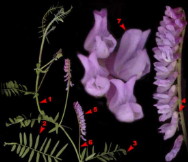 лапчатка
хвощ
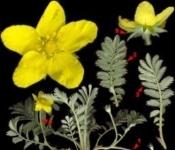 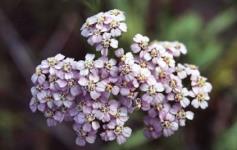 мать-и-мачеха
осот
полынь
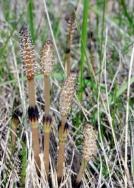 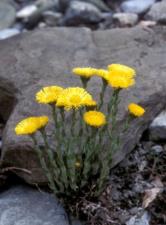 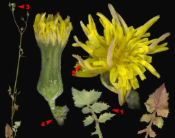 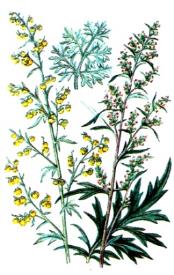 тысячелистник
(Рудералы, сорняки). Представители флоры, приспособленные для произрастания в местах с разрушенным растительным покровом. По скорости распространения они значительно превосходят другие растения, благодаря высокой семенной приспособленности для переноса семян на большие расстояния. Попадая в почву, семена рудеральных растений долго сохраняют всхожесть, обладают высокой скоростью продуктивности и  неприхотливостью к внешним условиям.
ромашка
подорожник
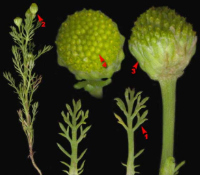 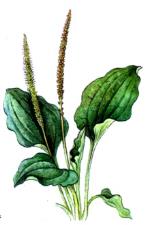 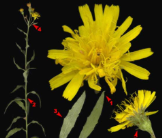 ястребинка
Ветки – бесплодны,
Листья – негодны,
А трава – живучая,
В поле всех замучила.
Хвощ полевой
Хвощ полевой
Хвощ болотный
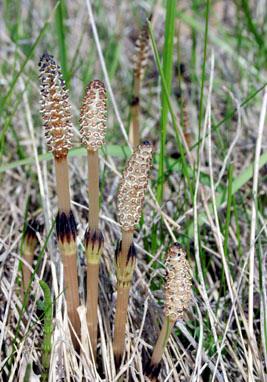 Хвощ 
лесной
Хвощ речной
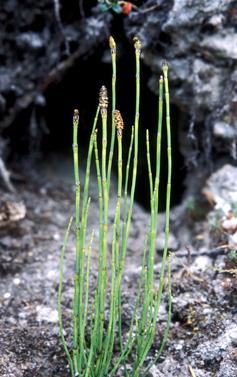 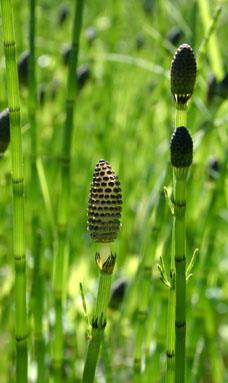 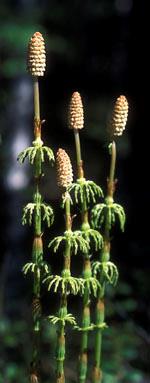 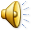 У травки-кудрявки – 
Кисточки лиловые,
В них цветки медовые,
А у листа верхушка – 
Нитка-завитушка.
Горошек мышиный
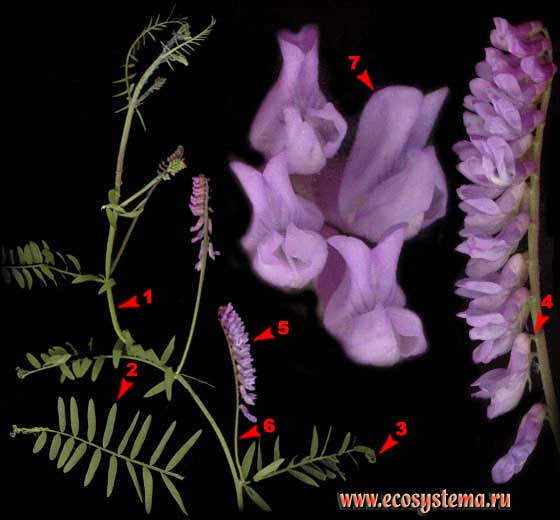 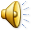 Клевер
В поле у овражка
Красная кашка.
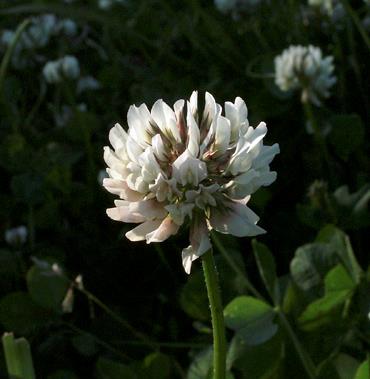 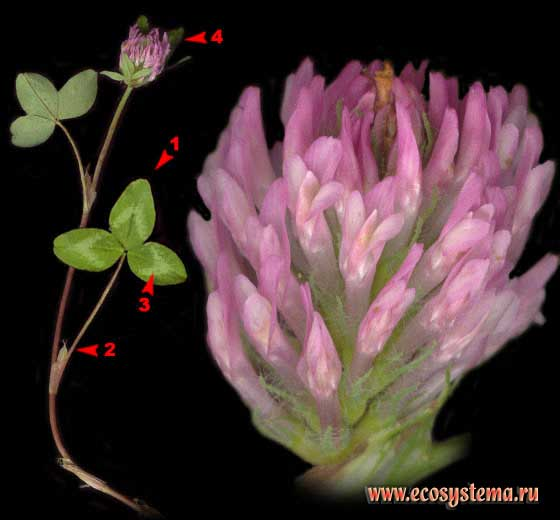 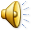 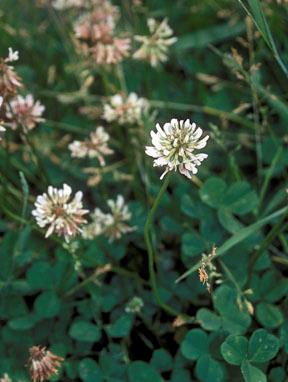 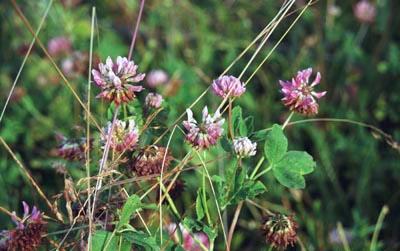 Подорожник большой
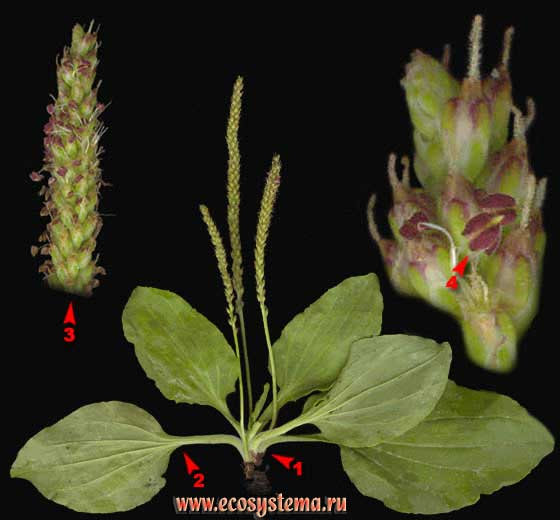 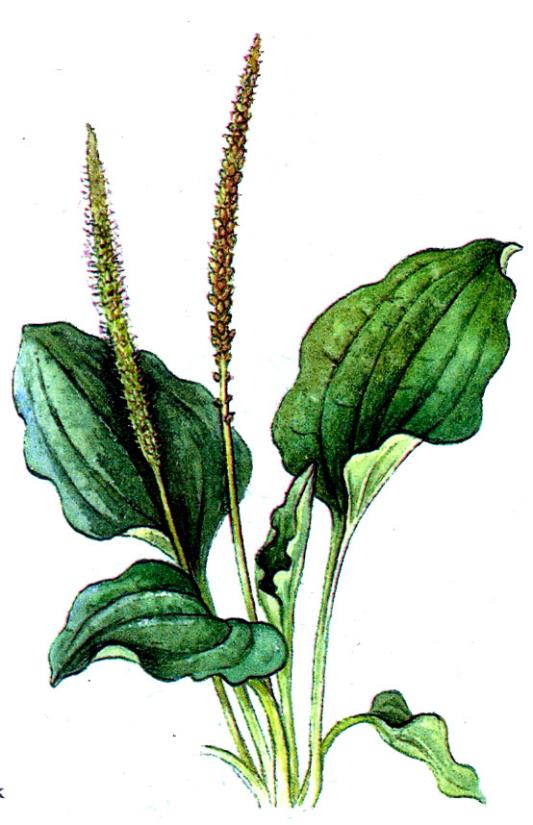 Тонкий стебель у дорожки.
На конце его – сережки.
На земле лежат листки – 
Маленькие лопушки.
Нам он – как хороший друг,
Лечит ранки ног и рук.
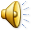 Тысячелистник
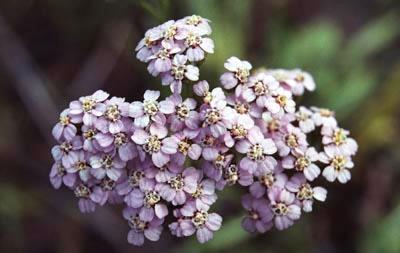 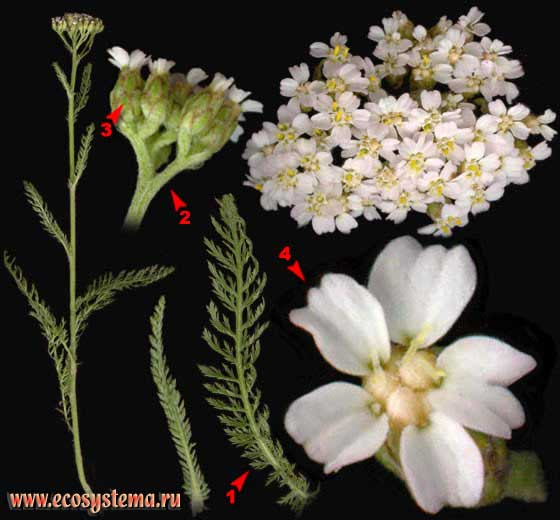 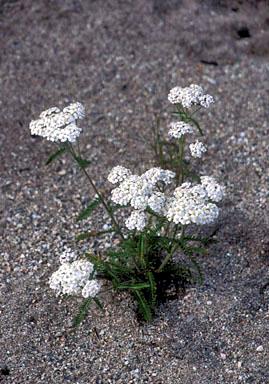 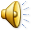